Automotive Technology: Principles, Diagnosis, and Service
Seventh Edition
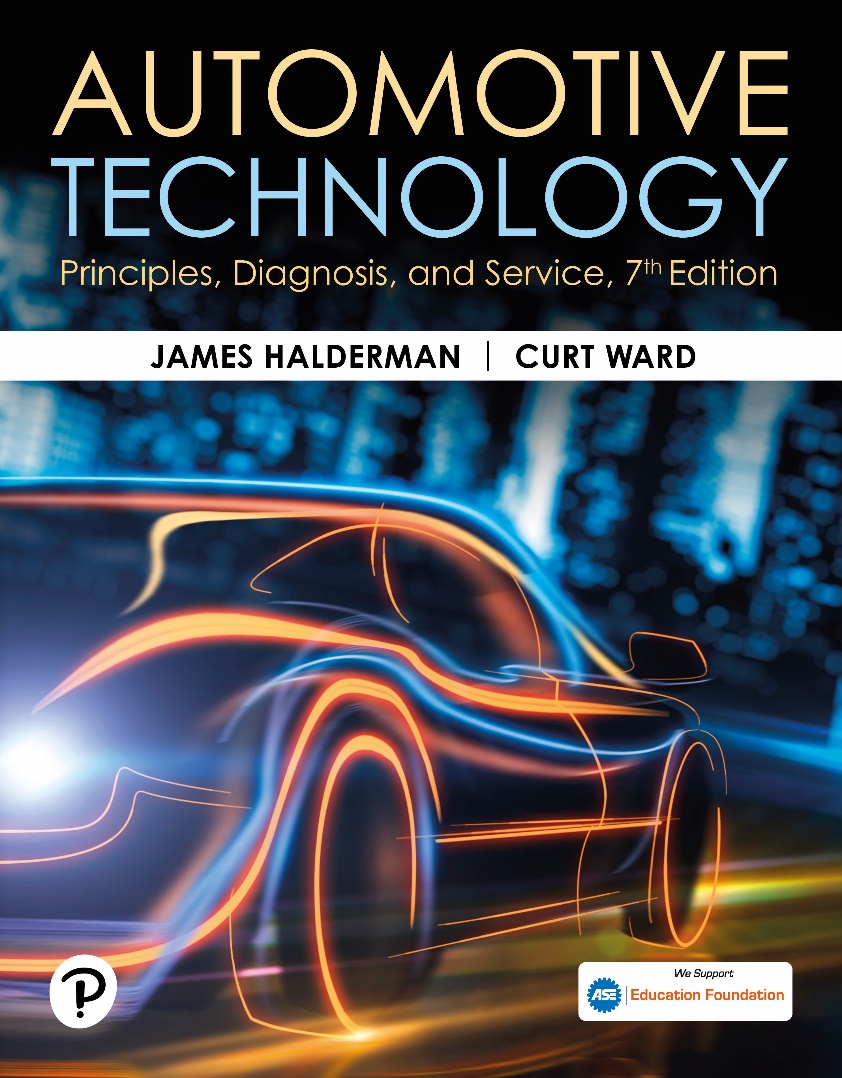 Chapter 33
Gaskets and Seals
Copyright © 2023 Pearson Education, Inc. All Rights Reserved
[Speaker Notes: INSTRUCTOR NOTE: This presentation includes text explanation notes, you can use to teach the course.  When in SLIDE SHOW mode, you RIGHT CLICK and select SHOW PRESENTER VIEW, to use the notes.]
Learning Objectives (1 of 2)
33.1 Discuss the need for gaskets and sealants.
33.2 Describe head gaskets and the types of head gaskets.
33.3 Discuss cover gasket materials.
33.4 Discuss gasket failures.
33.5 Discuss the purpose and function of oil seals.
33.6 Discuss the purpose and function of assembly sealants.
33.7 Discuss cover gasket materials and gasket failures.
Purpose and Function
Need for Gaskets and Sealants
Gaskets and sealants are used in engines to seal gaps and potential gaps between two or more parts.
Gasket and Sealant Requirements
Withstand normal engine temperatures
Withstand normal engine vibrations
Withstand acids and chemicals normally found
Expand and contract at different rates
Figure 33.1 Gasket Locations
Gaskets are used in many locations in the engine
Animation: Gaskets and Seals(Animation will automatically start)
Animation: Valve Cover Gasket(Animation will automatically start)
Question 1: ?
What is the purpose of a gasket?
Answer 1
Seal gaps and potential gaps between two or more parts.
Head Gaskets
Requirements Needed
High clamping loads
Wide operating temperature range
Types of Head Gaskets
Perforated steel core gaskets
Multilayered steel gaskets (M L S)
Figure 33.2 Head Gasket
Gaskets Help Prevent Leaks Between Two Surfaces
Animation: Replace Head Gasket(Animation will automatically start)
Figure 33.3 Composite Facing
A typical perforated steel core head gasket with a graphite or composite facing material
Figure 33.4 Nonstick Coating
Solid steel core head gasket with a nonstick coating, which allows some movement between the block and the head
[Speaker Notes: TECH TIP: Wow! I Can’t Believe a Cylinder Can DeformThat Much!
An automotive instructor used a dial bore gauge in a 4-cylinder, cast-iron engine block to show students how much a block can deform. Using just one hand, the instructor was able to grasp both sides of the block and then squeeze it. The dial bore gauge showed that the cylinder deflected about 0.0003 inch (3/10, 000 of an inch) just by squeezing
the block with one hand—and that was with a cast-iron block! After this demonstration, the students were more careful during engine assembly and always used a 
torque wrench on each and every fastener that was installed in or on the engine block.]
Figure 33.5 Armor Ring
Armor ring can be made from steel or copper
Figure 33.6 Multi-Layer (MLS)
Multilayer Steel (MLS) gaskets are used on many newer all-aluminum engines, as well as on engines that use a cast block with aluminum cylinder heads
Question 2: ?
Why is armor used in head gaskets?
Answer 2
So the head gasket can withstand high cylinder pressures.
Cover Gasket Materials (1 of 2)
Cover Gasket Requirements
The gasket must be impermeable to the fluids it is designed to seal in or out.
The gasket must conform to the shape of the surface, and it must be resilient, or elastic, to maintain the sealing force as it is compressed.
Cover Gasket Materials (2 of 2)
Types of Gaskets
Cork gaskets
Fiber gaskets
Synthetic rubber gaskets
Rubber-coated metal gaskets
Formed in place gaskets
Plastic/rubber gaskets
Figure 33.7 Gasket Types
Left to right: cork-rubber, paper, composite, and synthetic rubber (elastomer) gaskets
Figure 33.8 Rubber Coated
Rubber-coated steel gaskets have replaced many oil pan gaskets that once had separate side rail gaskets and end seals
Figure 33.9 Formed-In-Place
Formed in place gaskets often use silicone rubber and are applied at the factory using a robot
Figure 33.10 Intake Gasket
Typical Intake manifold gasket showing the metal washer at each fastener location, which keeps the gasket from being compressed too much
Gasket Failures
Causes of Gasket Failures
Detonation (spark knock or ping) may cause extreme pressure
A plugged P C V system can increase crankcase pressure
Improper installation, such as incorrect torqueing sequence
[Speaker Notes: TECH TIP: Rubber and Contact Cement
One of the reasons why gaskets fail is due to their movement during installation. Some gaskets, 
such as cork or rubber valve cover gaskets or oil pan gaskets, can be held onto the cover using a 
rubber or contact cement.
To use a rubber or contact cement, use the following steps:
STEP 1 Apply a thin layer to one side of the gasket and to the cover where the gasket will be placed.
STEP 2 Allow the surfaces to air dry until touch free.
STEP 3 Carefully place the gaskets onto the cover, being sure to align all of the holes.
CAUTION: Do not attempt to remove the gasket and reposition it. The glue is strong and the gasket 
will be damaged if removed. If the gasket has been incorrectly installed, remove the entire 
gasket, clean the gasket surface, and repeat the installation using a
new gasket.]
Animation: Head Gasket Failures(Animation will automatically start)
Animation: Head Gasket Leak(Animation will automatically start)
Figure 33.11 Intake Gasket Failure
This intake manifold gasket was damaged due to fretting. Newer designs allow for more movement between the intake manifold and the cylinder head
Oil Seals
Purpose and Function
Oil seals allow the shaft to rotate and seal the area around the shaft to prevent oil or coolant from leaking.
Seal Materials
Buna-N
Viton® (fluorocarbon)
Teflon® (polytetrafluorethylene, also called P T F E)
[Speaker Notes: TECH TIP: Hints for Gasket Usage
Never reuse an old gasket. A used gasket or seal has already been compressed, has lost some of its resilience, and has taken a set. If a used gasket does reseal, it will not seal as well as a new gasket or seal.
A gasket should be checked to make sure it is the correct gasket. Also check the list on the outside of the gasket set to make sure that the set has all the gaskets that may be needed before the package is opened.
Read the instruction sheet. An instruction sheet is included with most gaskets. It includes a review of the things the technician should do to prepare and install the gaskets, to give the best chance of a good seal. The instruction sheet also includes special tips on how to seal re difficult to seal or that require special care
to seal on a particular engine.]
Figure 33.12 Rear Main Seal
Rear main seal has to be designed to seal oil from leaking around the crankshaft under all temperature conditions
[Speaker Notes: TECH TIP: Always Check the VIN results.
There are so many variations in engines that it is important that the correct gasket or seal be used.  For example, a similar engine may be used in a front wheel-
drive or a rear-wheel-drive application, and this could affect the type or style of gasket or seal used.  For best results, the wise technician should know the
vehicle identification number (VIN) when ordering any engine part.]
Assembly Sealants
R T V Silicone
Anaerobic Sealers
Non-hardening Sealers
Anti-seize Compounds
Figure 33.13 RTV
Room-Temperature Vulcanization (RTV) is designed to be a gasket substitute on non-machined surfaces
Figure 33.14 Anaerobic sealer
Anaerobic sealer is used to seal machined surfaces. Always follow the instructions on the tube for best results
Figure 33.15 Thread Locker
The strength of the thread locker depends on whether the fastener is to be removed by hand (blue). High strength thread locker (red) can only be removed if heated
Figure 33.16 Anti-Seize
Applying anti-seize compound to the threads of a bolt helps prevent the threads from galling or rusting
Chart 33.1 Sealants
Question 3: ?
What is needed for an anaerobic sealer to cure?
Answer 3
The absence of air.
Engine Repair Videos and Animations
Videos Link: (A1) Engine Repair Videos
Animations Link: (A1) Engine Repair Animations
Copyright
This work is protected by United States copyright laws and is provided solely for the use of instructors in teaching their courses and assessing student learning. Dissemination or sale of any part of this work (including on the World Wide Web) will destroy the integrity of the work and is not permitted. The work and materials from it should never be made available to students except by instructors using the accompanying text in their classes. All recipients of this work are expected to abide by these restrictions and to honor the intended pedagogical purposes and the needs of other instructors who rely on these materials.
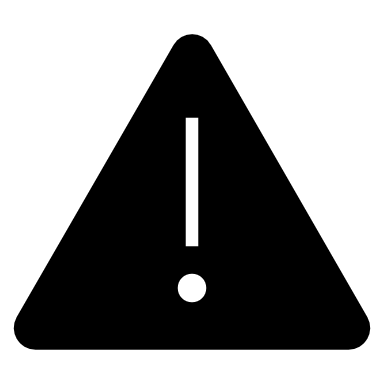